C#
C++
	C#
C
.Net Desktop development
Consol App
C++   -   C #
main		 Main
Nu avem pointer  (numai în unsafe)
 pointer la funcții– delegate
Garbage collection
Tipuri de date
Citire/Afișare
Consol.Write
Consol.WriteLine
Consol.ReadLine
Consol.ReadKey
string beker = Console.ReadLine(); 
byte szam1 = byte.Parse(beker); 
byte szam2 = Convert.ToByte(beker);
int bekertszam1 = int.Parse(Console.ReadLine());
 int bekertszam2 = Convert.ToInt32(Console.ReadLine());
Instrucțiuni
Decizie
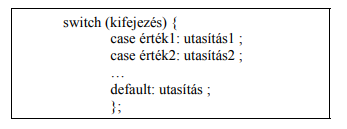 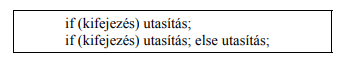 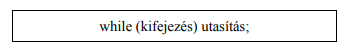 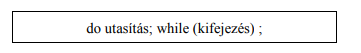 Cicluri
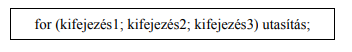 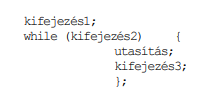 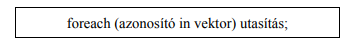 Decizie
if 
Problemă: Afișați cel mai mic număr dintre cele trei numere citite
switch
Problemă: Citim numere din intervalul [1,7], afișați ziua corespunzătoare numărului citit (ex. 1 -> luni)
Cicluri
while
Problemă : 
Suma cifrelor unui număr citit
LNKO (cu două metode)
for
Problemă : Primele n numere prime
do …  while
Problemă (numere generate aleator): 
Ghicirea unui număr
Aruncare cu zarul 
foreach
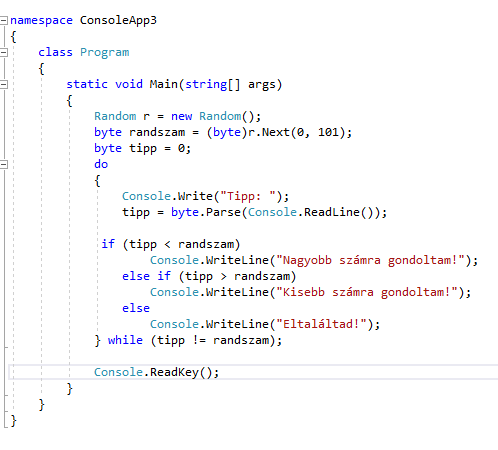 Numere aleatoare
Vectori
tip[] identificator; 
int[] numbers; // vector de numere intregi
 numbers = new int[10]; // vector de 10 numere intregi
numbers = new int[20]; // 20 elemente întregi 
int db = 15;
 numbers = new int[db]; 
tip[] nume={valoare, valoare,…}; 
Int[] numbers = {1, 2, 3, 4, 5}; 
int[] numbers = new int[5] {1, 2, 3, 4, 5};
 string[] nevek = new string[3] {"Ali", "Pali", "Robi"}; 
int[] numbers = new int[] {1, 2, 3, 4, 5};
 string[] nevek = new string[] {"Ali", "Pali", "Robi"};
Vectori
int[] a; a = new int[2] {1,2};
int[,] t; t = new int[2, 3] {{2,3,4 },{2,4,5}};
int [][] b = new int [10][]; b[0]=new int[]{2,4,6};

System.Console.WriteLine("{0},{1},{2}{3}", b.Length, b[0].Length,t.GetLength(0), a.Length)
foreach
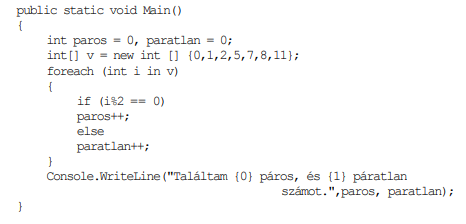